DDoS Defense by Offense
Michael Walfish, Mythili Vutukuru,
Hari Balakrishnan, David Karger,
Scott Shenker , SIGCOMM ‘06
Presented by Lianmu Chen
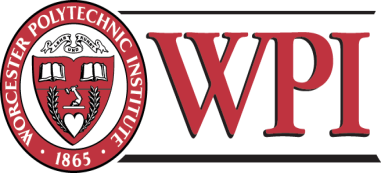 DDoS:  Defense by Offense
1
Outline
Introduction
Design
Implementation
Evaluation
Conclusions
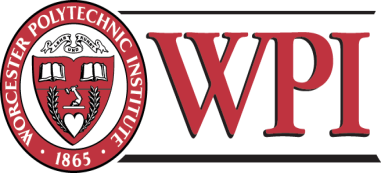 DDoS:  Defense by Offense
2
Introduction
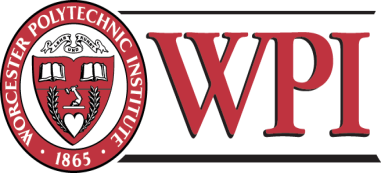 DDoS:  Defense by Offense
3
Introduction
Application level DDoS – It is a noxious attack in which computer criminals mimic legitimate client behavior by sending proper-looking requests, often via compromised and commandeered hosts known as bots.

Attacker sends proper looking requests to waste server’s resources; Overwhelms server, not access links.
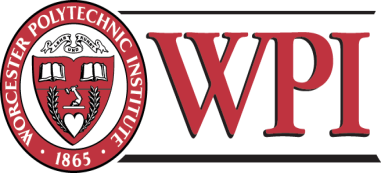 DDoS:  Defense by Offense
4
Introduction
Far less bandwidth is required: the victim’s computational resources—disks, CPUs, memory, application server licenses, etc.—can often be depleted by proper-looking requests long before its access link is saturated.

The attack traffic is “in-band,” it is harder to identify and thus more potent.
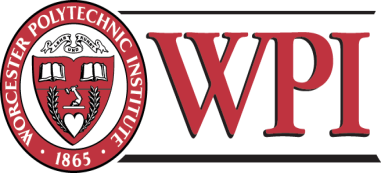 DDoS:  Defense by Offense
5
Three categories of Defenses
Overprovision computation resources massively 

Detect and block

Resource-based defenses
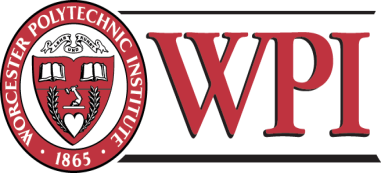 DDoS:  Defense by Offense
6
Speak-up
It’s a Resource-based defense that uses bandwidth as the currency.
Claim:  attackers use most of their available bandwidth during attacks, victims do not. 
Use encouragement to make victims send more traffic so they are better represented at the server.
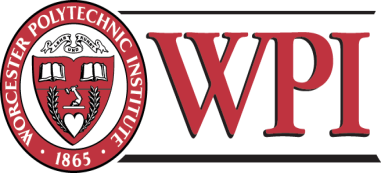 DDoS:  Defense by Offense
7
Threat Model  ???
The attacker can send difficult requests intentionally.
An attacker can repeatedly request service from a site while having different IP addresses.
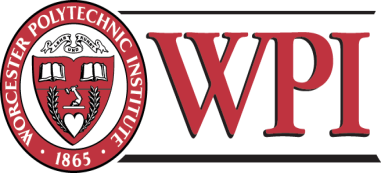 DDoS:  Defense by Offense
8
Two conditions to make it work
Adequate Client Bandwidth: the good clients must have in total roughly the same order of magnitude (or more) bandwidth than the attacking clients. 

Adequate Link Bandwidth: The protected service needs enough link bandwidth to handle the incoming request stream.
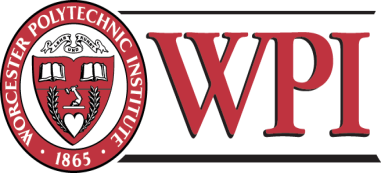 DDoS:  Defense by Offense
9
Three conditions where it wins
No predefined clientele: otherwise the server can install filters to permit traffic only from known clients.
Non-human clientele: ruling out proof-of humanity tests.
Unequal requests or spoofing or smart bots: Currency based approach can charge clients for harder requests.
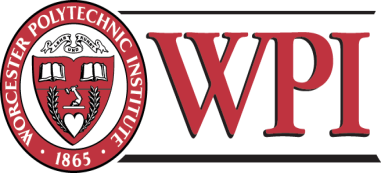 DDoS:  Defense by Offense
10
Design
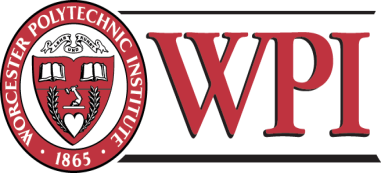 DDoS:  Defense by Offense
11
Speak-up
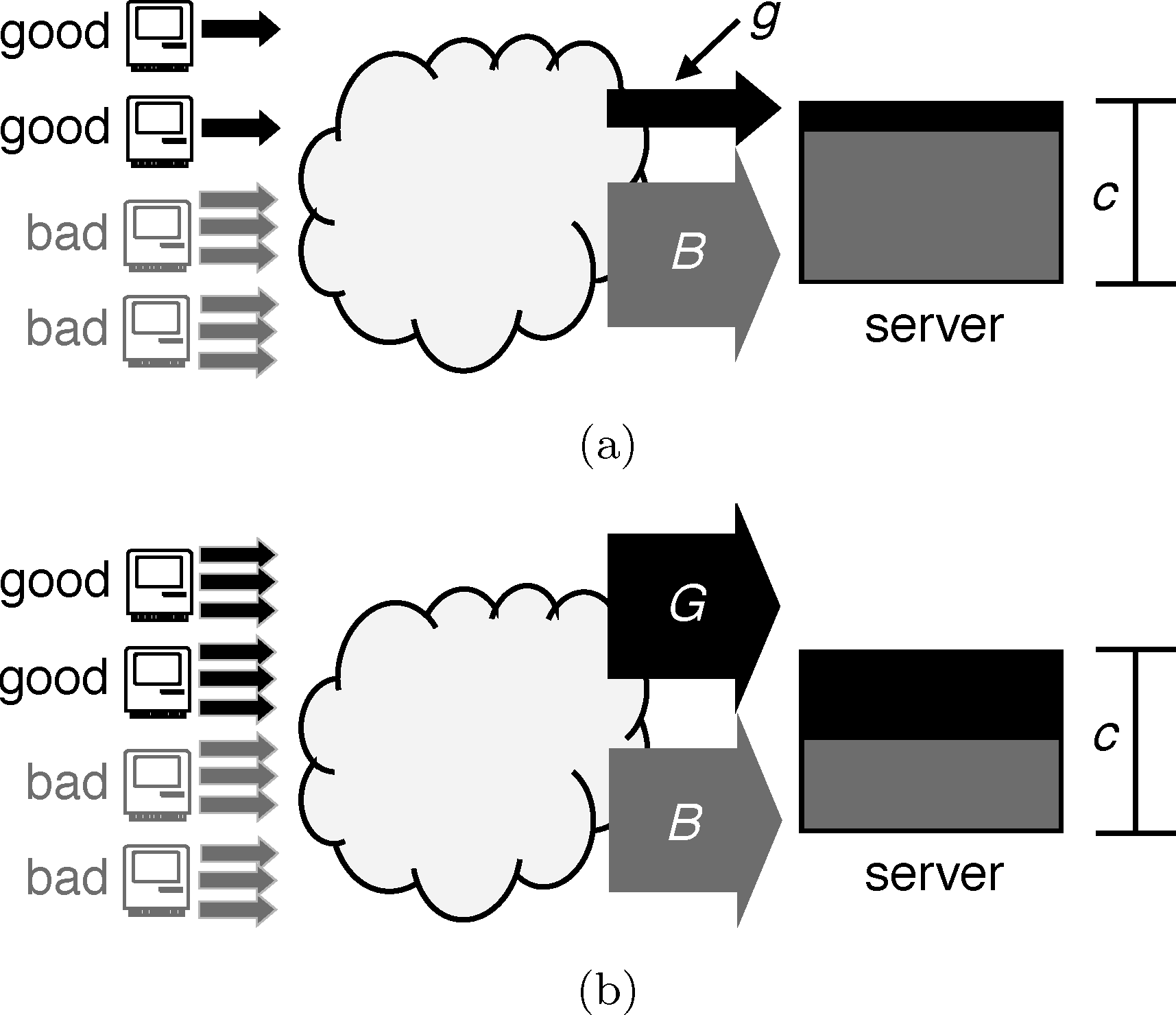 Bad clients exhaust all of their available bandwidth on spurious requests. 

Good clients are likely using a only small portion of their available bandwidth. 

The key idea of speak-up is to exploit this difference.
Illustration of speak-up
            (a) g/g+B                      (b) G/G+B
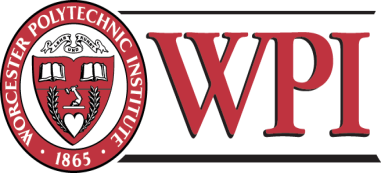 DDoS:  Defense by Offense
12
Design Goal
Allocate resources to competing clients in proportion to their bandwidth.
-   If the good clients make g requests per second and have an aggregate bandwidth of G requests per second to the server and if the bad clients have aggregate bandwidth of B requests per second then the server should process good requests at a rate of min(g,(G/G+B)c) requests per second where c is the servers capacity to process requests.
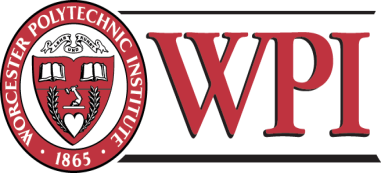 DDoS:  Defense by Offense
13
Required mechanisms
Limit the requests to a server to c per second.
Perform encouragement : cause a client to send more traffic.
Speak-up needs a proportional allocation mechanism to admit client at rates proportional to their delivered bandwidth.

    Hence, the thinner appears.
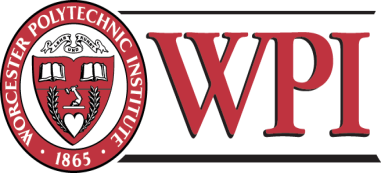 DDoS:  Defense by Offense
14
Thinner
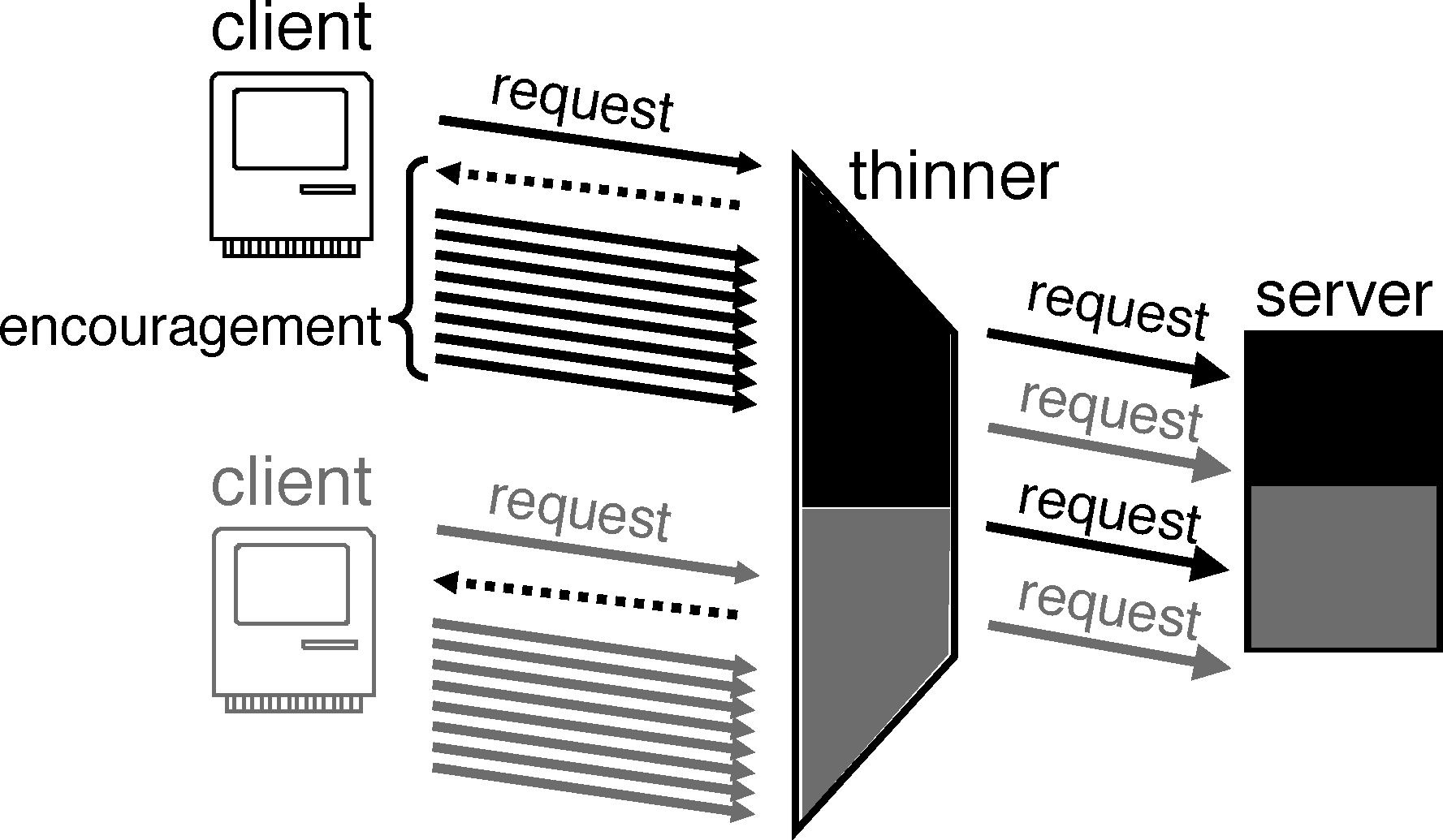 Under speak-up, these mechanisms are implemented by a front-end to the server, called the thinner.
Thinner: the thinner implements encouragement and controls which requests the server sees.
DDoS:  Defense by Offense
15
Explicit Payment Channel
When server is overloaded, thinner asks clients to open separate payment channels.
Client sends dummy bytes on this channel, becomes a contender.
Thinner tracks how much each contender sends.
When the server notifies the thinner it is ready to fire a new request, thinner admits the client which has sent the most number of padded dummy bytes.
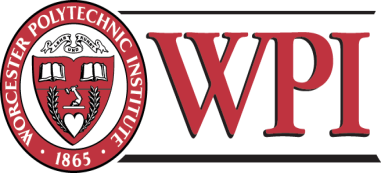 DDoS:  Defense by Offense
16
Implementation
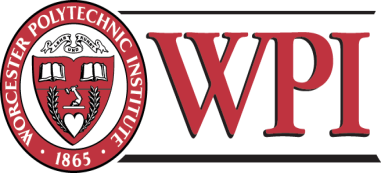 DDoS:  Defense by Offense
17
Implementation
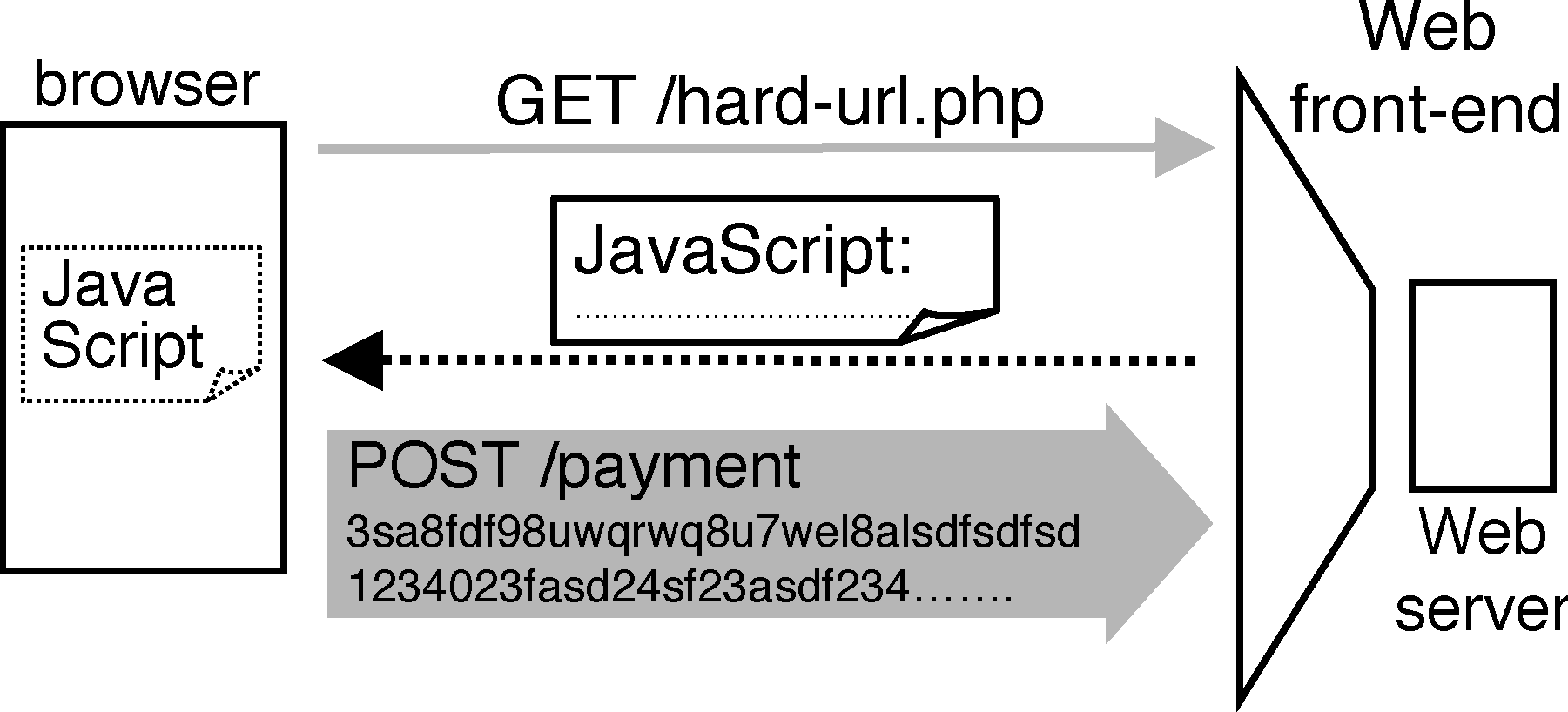 A prototype thinner is  implemented in C++.
It runs on Linux 2.6 exporting a well know URL.
 When a web client requests this URL then thinner decides , if and when to send this request to the server.
When the server responds to that request, the thinner returns HTML to the client with that response.
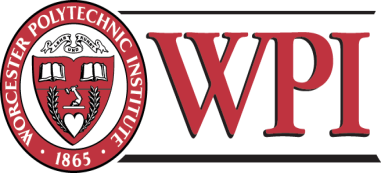 DDoS:  Defense by Offense
18
Implementation
Clients send by Poisson process with limited windows (open requests).
Deterministic service time (all requests equal)
Bad clients send faster, and have bigger windows.
Good client:      = 2, w = 1
Bad client:         = 40, w = 20
Max. number of clients limited to 50 by testbed.
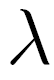 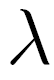 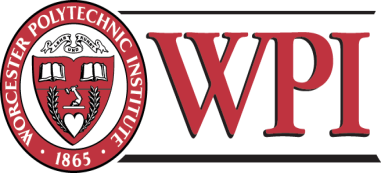 DDoS:  Defense by Offense
19
Configuration parameters
—the capacity of the protected server, expressed in requests per second.
—a list of URLs and regular expressions that correspond to “hard requests.” Each URL and regular expression is associated with a difficulty level.
—the name or address of the server.
—a custom “please wait” screen that humans will see while the server is working and while their browser is paying bits.
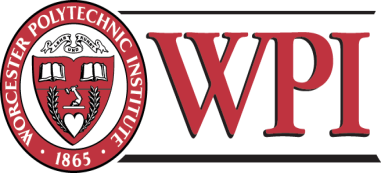 DDoS:  Defense by Offense
20
Implementation
The Web client requested a “hard” URL(HTTP GET request), the
thinner replies with the “please wait”.
no other connections to the thinner, thinner returns to the client (1) JavaScript that wipes the “please wait” screen  (2) the contents of the server’s reply.
other clients are communicating with the client submit, a one-megabyte HTTP POST containing random bytes.
      --The client wins an auction, the thinner terminates the POST and submits the client’s request to the server.
      --The client does not win, then the thinner returns JavaScript that causes the browser to send another POST, and the process described in the previous paragraph repeats.
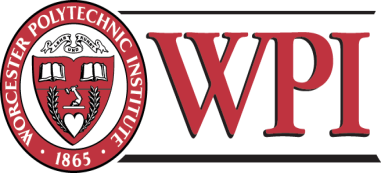 DDoS:  Defense by Offense
21
Evaluation
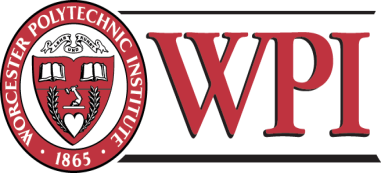 DDoS:  Defense by Offense
22
Validating the thinner’s allocation
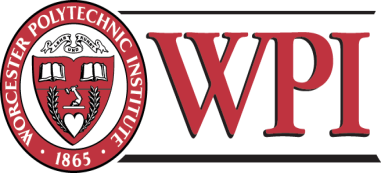 DDoS:  Defense by Offense
23
Validating the thinner’s allocation
Setup:  25 good clients, 25 bad clients
Cid = 100 c = 50, 100, 200
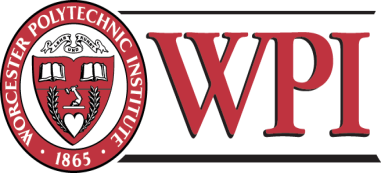 DDoS:  Defense by Offense
24
Latency cost
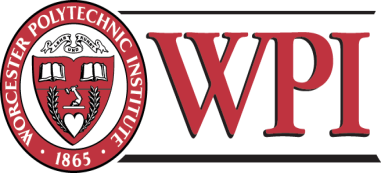 DDoS:  Defense by Offense
25
Byte Cost？？？
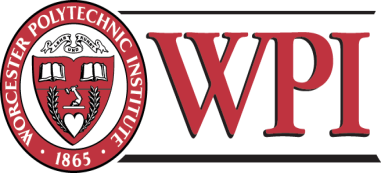 DDoS:  Defense by Offense
26
Heterogeneous Network Conditions
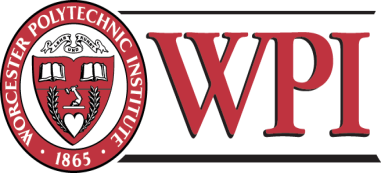 DDoS:  Defense by Offense
27
Heterogeneous Network Conditions
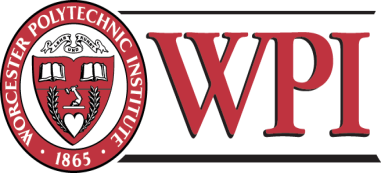 DDoS:  Defense by Offense
28
Heterogeneous Network Conditions
Good clients with long RTTs do worse than any bad clients
“Effect is limited”
No one gets > 2*ideal
No one gets < 1/2*ideal
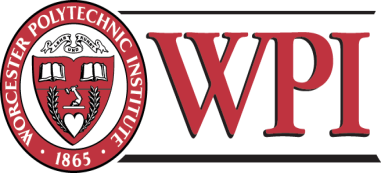 DDoS:  Defense by Offense
29
Good and Bad Sharing a Bottleneck
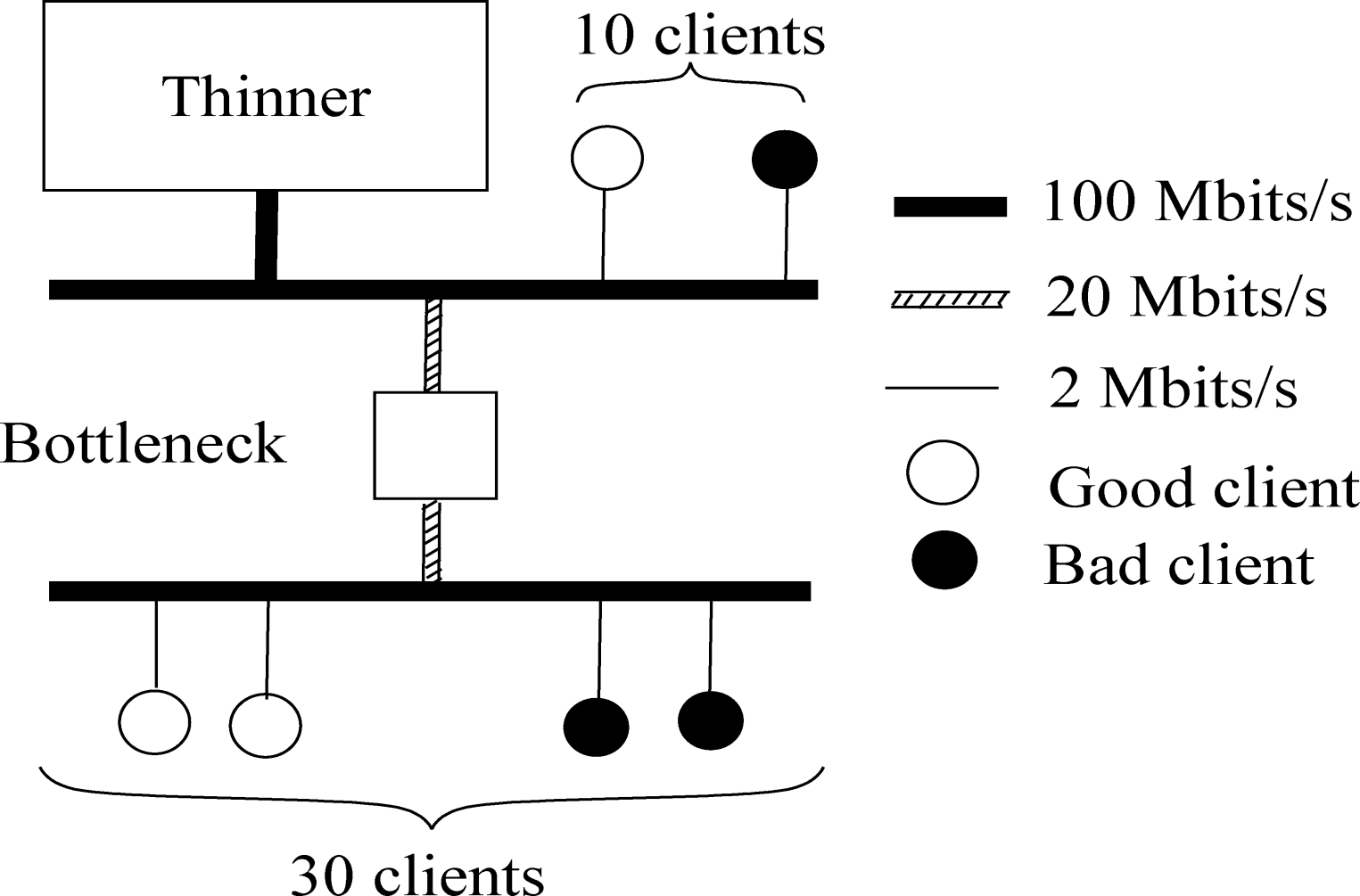 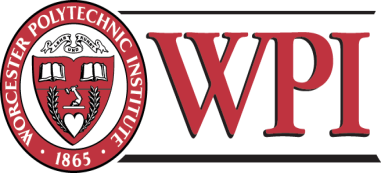 DDoS:  Defense by Offense
30
Good and Bad Sharing a Bottleneck
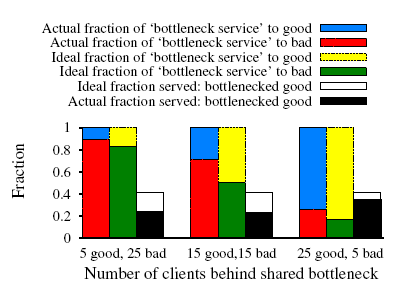 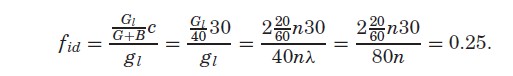 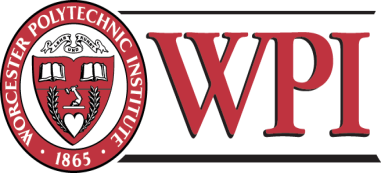 DDoS:  Defense by Offense
31
Impact of speak-up on other traffic
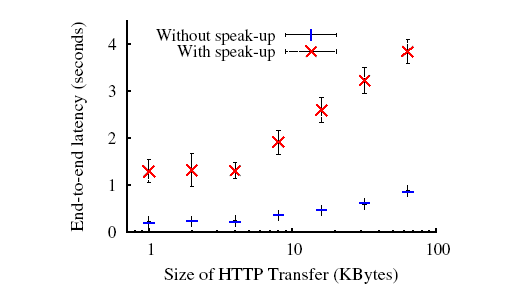 Setup:
10 good speak-up clients, 
2 Mbits/s;
H, a host that runs the HTTP client wget.  2 Mbits/s;
Bottleneck link, m: 1 Mbit/s;
one-way delay 100 ms;
the thinner and S. 

In each experiment,
H downloads a file from S 100 times.
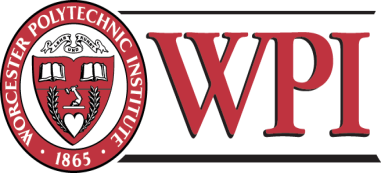 DDoS:  Defense by Offense
32
Conclusions
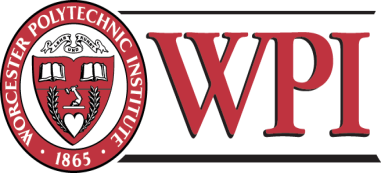 DDoS:  Defense by Offense
33
Conclusions
This article presents the design, implementation, analysis, and experimental evaluation of speak-up, a defense against application-level distributed denial-of-service (DDoS).
With speak-up, a victimized server encourages all clients, resources permitting, to automatically send higher volumes of traffic.
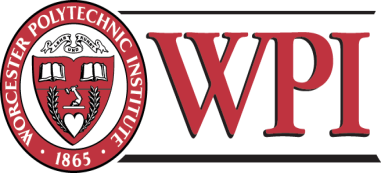 DDoS:  Defense by Offense
34
Conclusions
Advantages
Network elements don’t need to change.
Only need to modify servers and add thinners.
Disadvantages
Everyone floods, so harder to detect bad clients.
Hurts edge networks.
Rendered useless if access links to thinner are saturated.
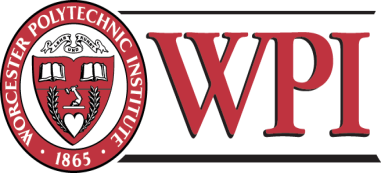 DDoS:  Defense by Offense
35
Questions?
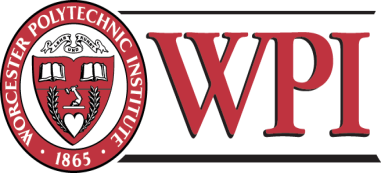 DDoS:  Defense by Offense
36